iDempiere and its history
© Leonard Walletzký 2019
Basic ideas
To create ERP system for SMEs
system that supports:
Multiple tenants
Multiple organizations (branches, plants, etc.)
Multiple languages (29 localizations; mixed access in a single installation is possible)
Multiple currencies
Multiple account schemas
And can be provided as direct installation and/or a service
Easy for maintenance and development
Based on modern platforms
Workflow of the project
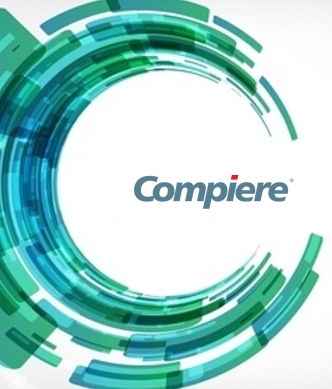 Compiere
First version released in 1999 by Jorg Janke
Top 10  Source forge project from 2004 - 2006
Based on Java platform
First installation sponsored by Good Year Germany
From the first version focused to SMEs
The code closed in 2006
Compiere used mainly Oracle database
Adempiere
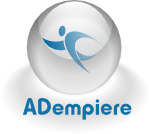 Founded in 2006
Based on disagreement between a part of the Compiere user community and Compiere, Inc.
The philosophy of the model remain the same (MDA)
Whole time presented as Open Source project
Replaced Compiere on SourceForge.net 
Based on Java EE technology
Utilizing JBoss application server
Database support is restricted to Oracle and PostgreSQL
Architecture of Adempiere
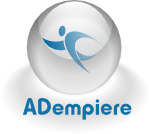 Adempiere inherited Data Dictionary from Compiere 
Adempiere architecture extends this concept into application:
The application entities
Their validation rules
Screen layout
All mentioned can be controlled from within application itself
That means for 95% of customization you do not need to code anything
Support of Business Process Management in Workflow engine
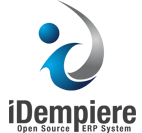 iDempiere
Also known as OSGi + Adempiere
Based on disagreement in Adempiere community in 2011
Based on OSGi architecture
Extend Data Dictionary to Active Data Dictionary to manage
Entities
validation rules
Windows
Formats
and other customizations of the application
All without new Java code
iDempiere is not ERP only, but the platform or Framework to build database driven applications
OSGi
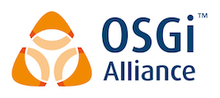 Open Service Gateway initiative
Founded in 1999
OSGi specification
Describes modular system and service platform for Java
Implements a dynamic component model
Applications or components
Are coming in the form of bundles for deployment
Can be remotely installed, started, stopped, updated and uninstalled without restart or reboot
Versions of iDempiere
iDempiere on Faculty of informatics
Since 2011
First installed version – Adempiere 360 TLC
Not working anymore
From 2013 we are cooperating only on project iDempiere
25.5.2013 – visit of the founder of iDempiere on Faculty of informatics
Redhuan D. Oon (red1)
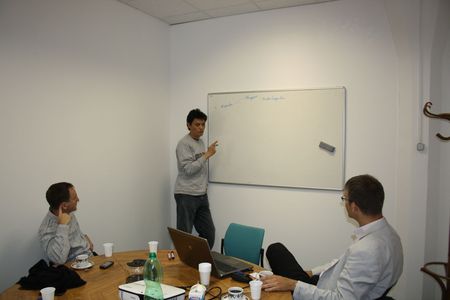 Main modules in iDempiere
Main sources to study
The server of iDempiere project – www.iDempiere.org
The pages of Laboratory of service systems - http://ssme.fi.muni.cz/student/laborator-ses
The running installation of iDempiere on FI:https://iDempiere.fi.muni.cz:8443/
Conclusion from the presentations
Basic types of information systems
ERP system as a mix of other systems
Advantages
Functionality
Special role of accounting
Why do companies need the ERP systems?
The main features of ERP system
The process of implementation of ERP system
The main objectives of ERP system implementation and the system of supporting mean objectives